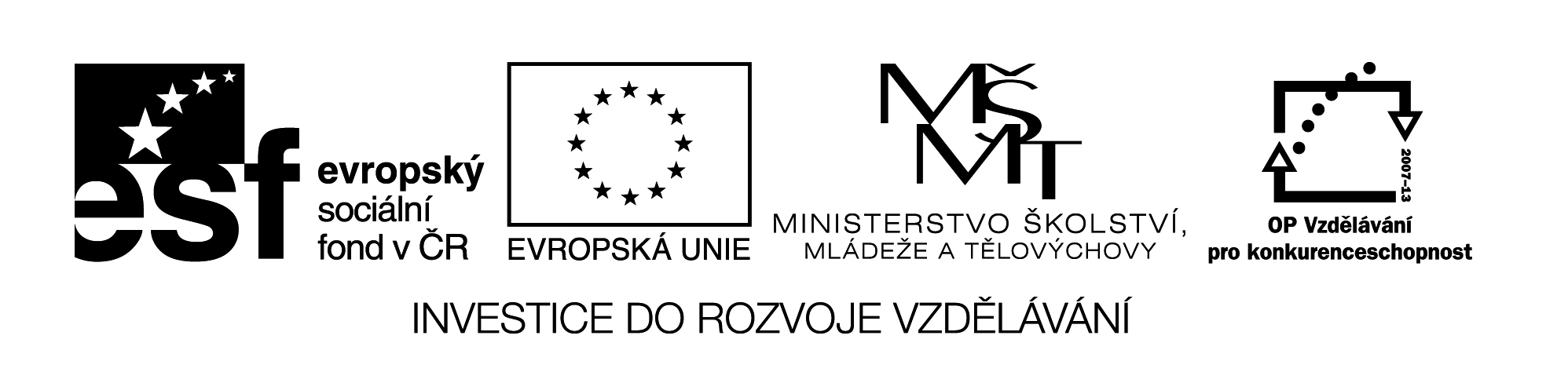 Název školy: Střední průmyslová škola, Ostrava – Vítkovice,	příspěvková organizace

Autor: 		Ing. Andrea Modrovská
Datum: 		8. dubna 2012
Název: 		VY_32_INOVACE_7.3.6 
Číslo projektu: 	CZ.1.07/1.5.00/34.0125

Téma:  		Možnosti práce v zahraničí


Anotace: Prezentace slouží k zopakování probraného učiva, studenti si interaktivně prohloubí danou oblast a seznámí se s možnostmi, které jsou v této oblasti reálné.
MOŽNOSTI PRÁCE V ZAHRANIČÍ
Autor: Ing. Andrea Modrovská
PRÁCE V ZAHRANIČÍ
Občané ČR nepotřebují pracovní povolení ani povolení k pobytu ve státech EU
Informace o možnostech práce:
		- pracovní agentury
		- portál MPSV - EURES
           http://portal.mpsv.cz/eures
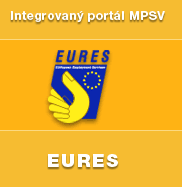 Služba EURES v Evropské unii a Evropském hospodářském prostoru
EURES (EURopean Employment Services – Evropské služby zaměstnanosti)

Cílem je usnadňovat mezinárodní mobilitu pracovních sil.
Tuto službu zaměstnanosti nabízí všech 27 členských států EU, dále Norska, Islandu a Lichtenštejnska, které jsou součástí Evropského hospodářského prostoru (EHP).

 	Dohodu o účasti v síti EURES má i Švýcarsko.
Úkoly EURES
poskytovat služby zájemcům o práci i zaměstnavatelům (všem, kteří mají zájem využívat práva volného pohybu osob)

Poskytování služeb je umožněno prostřednictvím:
		- databází zveřejněnými na EURES
		-  informačních a poradenských služeb
		     (působí na úřadech práce v ČR)
Na EURES naleznete:
Databázi volných pracovních míst
Databázi životopisů
Databáze životních a pracovních podmínek v zemích EU/EHP
Databáze informací o situaci na místním trhu práce
Databázi vzdělávání
Aj.

Více na: http://portal.mpsv.cz/eures/sit_eures
Životní a pracovní podmínky v ČR
Pro zájemce je vymezeno mnoho důležitých informací:
Návod, jak snáze najít zaměstnání
Potřebné pracovní  povolení a povolení k pobytu
Informace o uznávání kvalifikace pro vybrané profese
Jak napsat žádost o práci – životopis a motivační dopis
Obsah pracovní smlouvy a vybrané informace  Zákoníku práce
Povinnosti odvodu daní
Povinnosti plátce sociálního pojištění
Povinnosti při ztrátě zaměstnání a kdo má nárok na podporu v nezaměstnanosti
Kdo má nárok na důchod v ČR
Jakým způsobem lze v ČR podnikat (podmínky podnikání, oprávnění, aj.)
Informace o ubytování a stěhování do ČR
Vzdělávací systém ČR
Nezbytné  zdravotní pojištění a zdravotní péče
Informace o kulturním a společenském vyžití
Možnosti dopravy
Seznam m významných úřadů, institucí a firem ČR
A další

Více na:  http://portal.mpsv.cz/eures/prace_v_cr/zp_vytah
Zájemci o práci v EU a EHP
EURES dále poskytuje tyto služby:
Vyhledávání volných pracovních míst v ČR podle profese
		-  nabídku nových volných míst,
		-  nabídku míst vhodných pro absolventy SŠ a VŠ, 	pro mladistvé, pro občany se zdravotním 	postižením a volná místa s ubytováním.

Odkazy na nejdůležitější informační zdroje zabývající se problematikou zaměstnanosti v ČR i EU.

Potvrzení o zaměstnání

Uznání odborné kvalifikace
			Více na http://portal.mpsv.cz/eures/prace_v_cr
Zájemci o práci – občané nečlenských zemí EU/EHP
cizinci a osoby bez státní příslušnosti mohu vykonávat zaměstnání na území ČR jen s uděleným povolením k zaměstnání

informace o zaměstnávání občanů z nečlenských zemí EU/EHP jsou k dispozici v anglickém a německém jazyce


Více na http://portal.mpsv.cz/eures/prace_v_cr
Pracovní agentury
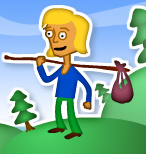 Agentury zprostředkující práci v zahraničí:
	STUDENT AGENCY
		http://www.studentagency.cz/
	Czech-us v.o.s.
		http://www.czech-us.cz/
	INFORMATION PLANET s.r.o.
		http://australie.informationplanet.cz/
	ATEP s.r.o.
		http://www.atep.cz/
	PEREGA s.r.o.
		http://www.perega.com/

						a mnoho dalších….
Použité zdroje:
http://portal.mpsv.cz/eures
	http://portal.mpsv.cz/eures/sit_eures
	http://portal.mpsv.cz/eures/prace_v_cr/zp_vytah
	http://portal.mpsv.cz/eures/prace_v_cr
	http://www.nazkusenou.cz/agentury-prace-v-zahranici.html
	Vlastní tvorba autora